NET 445 – Setup Virtual Box and Ubuntu
Semester II –2020-2021
Setup Virtual Box
https://www.virtualbox.org/wiki/Downloads
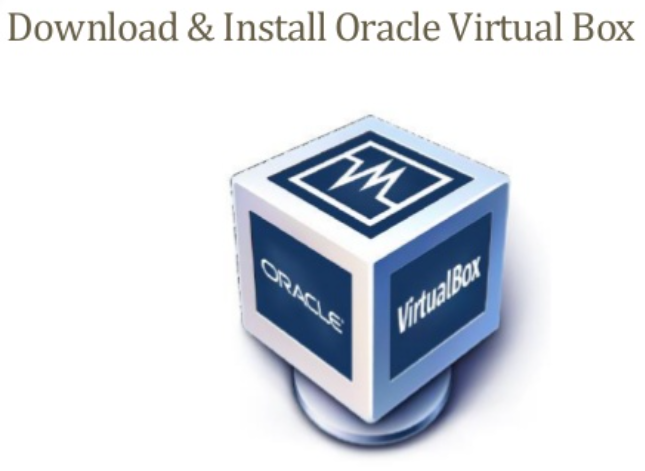 2
Download Ubuntu Mate
Install Ubuntu mate 18
https://ubuntu-mate.org/download/
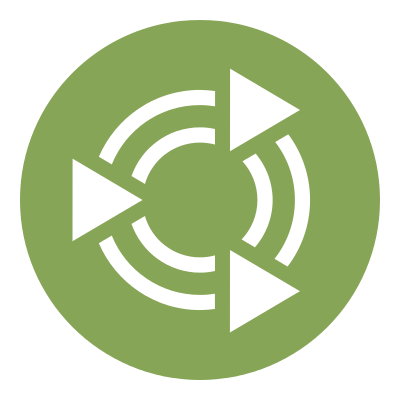 3
Start the VM and install Ubuntu
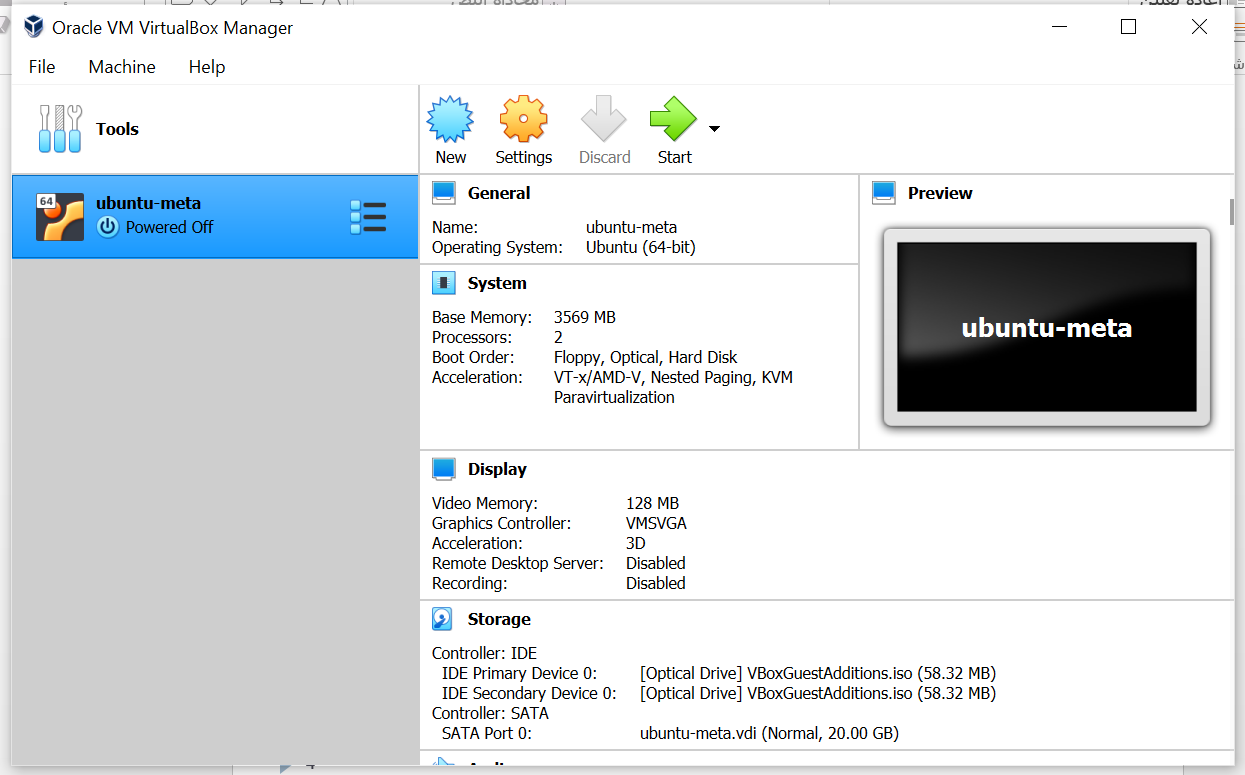 4
Explore Ubuntu mate GUI
5
Geany IDE
Geany IDE was developed to provide a small and faster IDE for users for editing files.
Features:
Geany has a large number of features which is useful for use, below is the list of few basic features:
Syntax highlighting
Code completion
Auto completion of constructs
Geany supported filetypes like C, Java, PHP, HTML, Python, Perl, Pascal
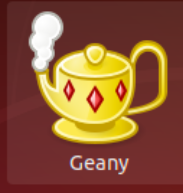 6
Download Geany IDE on Ubuntu
Open your terminal and run the following command:


To start Geany IDE go to dashboard home search box and type “Geany”
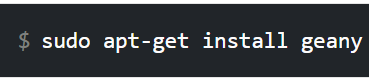 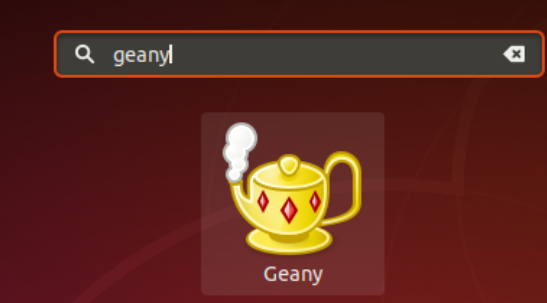 7
Lunch Geany IDE
8